Ethics in the Accounting Classroom:  The Texas Experience
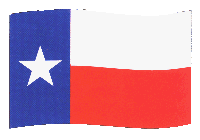 C. William (Bill) Thomas
KPMG/Thomas L. Holton Chair
J.E. Bush Professor of Accounting
Baylor University
Amendment to Public Accountancy Act in Texas (2004)
Added to “non-accounting course” component of Educational Requirements for certification by July 2005:
“3 passing semester hours be earned as a result of taking an approved course in ethics. The course must be taken at a recognized educational institution and should include ethical reasoning, integrity, objectivity, independence and other core values.” 
Texas now one of five states to require ethics education of CPA candidates
NASBA proposal in 2007
3 hour class or equivalent
Current Status of Ethics Education in Accounting Nationally
Some thoughts and propositions…
In Texas and other states, millions of dollars in resources have been spent to add ethics to business and accounting curricula.
Even if we change the focus of ethics education, will it be effective in preventing moral failures in business in the future? 
After 5 years, there are some hopeful signs…
What’s happened in Texas
Public Accountancy Act changed in 2003
Committee of State Board formed to approve ethics syllabi and instructors
72 courses approved 2004-2006
Additional 37 schools from 2006 to 2010 (not yet surveyed)
Approval process accompanied by “a learning curve”
Description of Our Triangulated Case Study
Obtained and analyzed syllabi from Texas State Board of Public Accountancy for schools with “approved courses” (72) as of February 2006 
Sent follow-up survey instrument to instructors
Informal interviews with TSBPA and staff
Purpose:  to gather data about 
Course objectives
Relative weightings given different topical coverage
Pedagogical approaches that worked
Instructor perceptions of what worked and what didn’t
Methods employed to measure student learning
Study of Syllabi
Time period in which course approved 
Type of course model chosen
Course objectives
Topical coverage
Pedagogical methods 
Grade determination criteria
What the 72 syllabi tell us
67% of courses follow “mixed model” (social responsibility, codes, stakeholder theory, virtues)
26% (mostly outside accounting) follow social responsibility models (hard to find Board mandated topics)
Decided shift toward mixed model since form was implemented
Most mandatory ethics courses are covered in accounting, rather than business or A&S curricula
Once required topics are covered, professor dictates content
Pedagogy is more varied than in typical courses
41% exams
18% cases
16% papers and essays
14% presentations and participation
No emphasis measurement of student learning outside grades
What the syllabi tell us
Topic		   		Frequency (%)	      		
Business issues			49 (83%)
Moral theories			48 (81%)
Acc./Aud.issues			40 (68%)
Reasoning/decision making 	40 (68%)*	
Codes		   		34 (57%)*			
Independence			29 (49%)*			
Cheating			28 (48%)
Integrity				27 (46%)*
Objectivity			27 (46%)*			
Ethical failures			25 (42%)
Social issues			24 (41%)
Enforcement			16 (27%)
Organizational influences	11 (19%)

* Required by Texas State Board
Inclusions from some creative syllabi
The history of accountancy profession
Ethical conflicts of famous persons in history
Ethical failures
Ethics journal (in search of personal ethics)
Personal ethical dilemmas 
Lessons from cinema (Wall Street, Jerry Maguire, Rogue Trader, Boiler Room, etc.)
Survey Instrumenthttp://www.baylor.edu/business/surveys/index.php?id=25223
Formal and informal instructor training
Enthusiasm and motivation for course
Appropriateness of Rule 511.58 (specificity)
Relative importance of various topics
Best texts and other materials
Most effective pedagogies and learning activities
Is ethics course for accountants a good idea?
What department should cover ethics for accountants?
Measurement methods for student learning
Improvement of student decision making ability
Probability course will prevent future unethical conduct
Formal training of instructor
CPE Training of Instructor
Instructor enthusiasm and motivation
High enthusiasm (8.4/10)
Mostly volunteered (76%)
Were requirements of Rule 511.58 appropriate?
40 of 67 persons responded
Mean response
4.9/7.0 for new instructors
5.7/7.0 for experienced (>1 time) instructors
Some open-ended responses
Sufficiently flexible to fit needs and preferences
Includes appropriate general and specific principles
Too vague; hardly enforceable
Perceived importance of topics (1= unnecessary; 10 = absolutely mandatory)
What pedagogies work best?(0 = not effective; 5 = extremely effective)
Is a separate ethics class for accounting majors a good idea?
Probability that your course will prevent future unethical conduct?76% of respondents feel there is less than a 60% chance of course preventing future unethical conduct.
What is the best way to cover ethics?(separate course or integrated throughout curriculum)
What department should cover ethics?
Comments on who should teach ethics
“If accounting profs don’t think they can teach ethics, all detractors will point and say, ‘indeed they have no moral compass to pass on to anyone.’”
“Though the faculty member need not be an accountant, being housed in the department sends a message that this work is too important to send somewhere else.”
How did students’ ethical decision making change?
How satisfied are you as to your assessment technique(s)? (0-10 scale)
17 (25.4%) failed to answer
Mean = 5.3
Mode = 5
Median = 5.5
Std. Dev. = 3.06
Biggest challenges?
Striking balance between philosophical and professional dimensions of ethics
Developing materials and determination of topics
Keeping course focused on issues rather than rules
Problems of backgrounds and interests when mixing accounting with other business students
Moral relativistic attitudes of students
Will the importance of ethics really sink in?
Biggest rewards?
Students personal growth
Students grasp of ethical issues
Students favorable responses
Suggestions?
Be convinced yourself that ethics is important and that your course can make a difference.
Relax, have fun and be creative in class.
Do your homework!  Prepare!
Get ready for a lot of work.
Don’t get bogged down in theory. Use lots of applications.
Run for your life if anyone asks you to teach it!
Preliminary conclusions
Teaching ethics to accountants is probably a good idea, BUT
Those who teach it need more and better training
Teaching ethics correctly will involve resource issues
Perhaps we should
develop model curriculum
Decide what to cover and why?
Decide who should teach it?
Decide how to measure effectiveness?
The most creative inputs may not translate to better outcomes
“You can’t improve what you can’t measure”
Impact of ethics education in Texas?
It must be remembered that mandatory ethics education has taken two forms:
Required ethics education for new candidates
Double the CPE ethics education requirement for licensees
4 hours mandatory ethics CPE every 2 years
One interesting statistic: administrative and disciplinary rates (next slide)
Student perceptions of BU’s ethics course (0 = strongly disagree; 11 = strongly agree)
Ability to recognize issues increased (7.74)
Ethical reasoning improved (7.93)
Improved understanding of independence (9.02)
Improved understanding of profession (8.62)
Ability to make better ethical decisions (7.85)
Have framework for making ethical decisions (9.09)
Consider ethics of more decisions (7.96)
Course was positive learning experience (7.41)
Required more effort than worth (7.37)